Муниципальное бюджетное дошкольное образовательное учреждение детский сад №174 «Росинка»
Проект регионального компонента образовательной 

      программы по теме «Портретная живопись  

      Ульяновских   художников»

Тема «Автопортрет.»
 
                                                      

                                                                             
                                                                               Старшая группа №5
                                                                                      Воспитатели: 
                                                                                       Каргина Н.В.
                                                                                        Улбутова О.А.
                                                       г. Ульяновск 2016
Задачи:
 сформировать познавательную потребность в ознакомлении с различными средствами выразительности в жанре портрета в процессе изучения картин Ульяновских художников.
Сформировать у воспитанников навыки моделирования портрета , используя разнообразные средства выразительности для передачи образа.

 Сформировать у воспитанников элементарную позицию творца художника , поддерживать проявления самостоятельности , инициативы.
Этапы: 
1 этап – мотивационный: 
    Мы рассмотрели репродукции  Ульяновских художников портретистов: Светланы Нецветаевой «Портрет отца»; Людмилы Слесарской «Осенний автопортрет»; Льва Нецветаева Автопортрет»; Ювеналия Коровина «Автопортрет», с целью вызвать у детей интерес к портретной живописи , учить делиться своими впечатлениями по поводу увиденного.
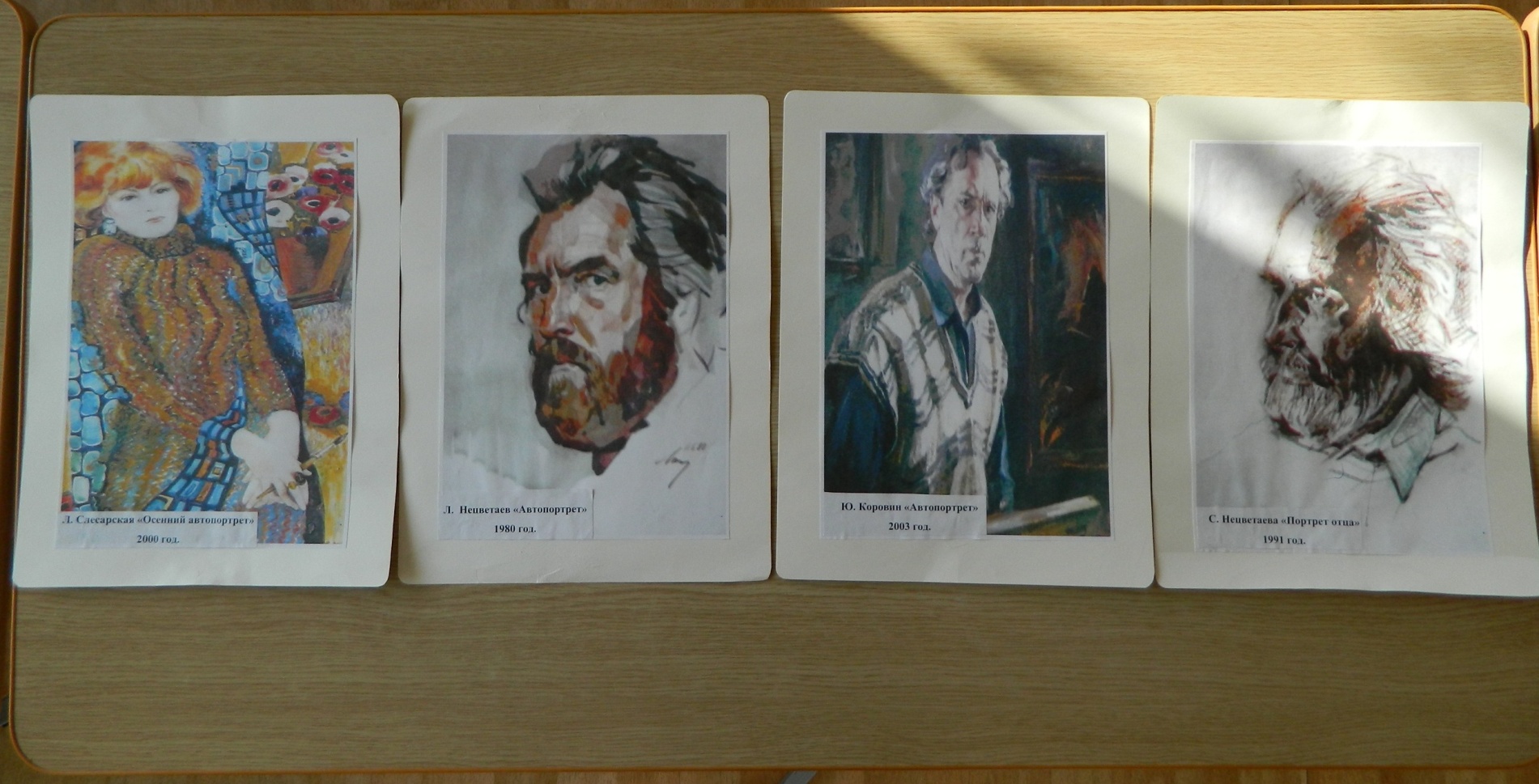 2 этап – познавательный:
    Провели беседу с детьми «Если бы я был художником».(Рассказ  о творчестве Ульяновских художников Людмилы Слесарской и Льва Нецветаева), целью этапа было  знакомство с творчеством художников.
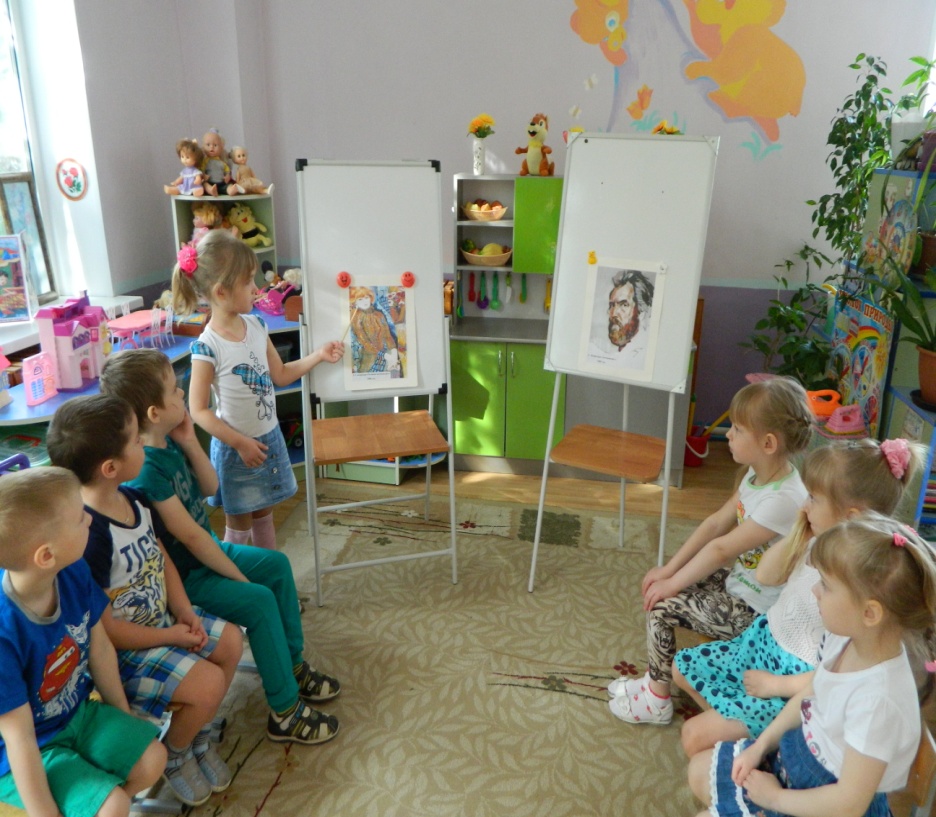 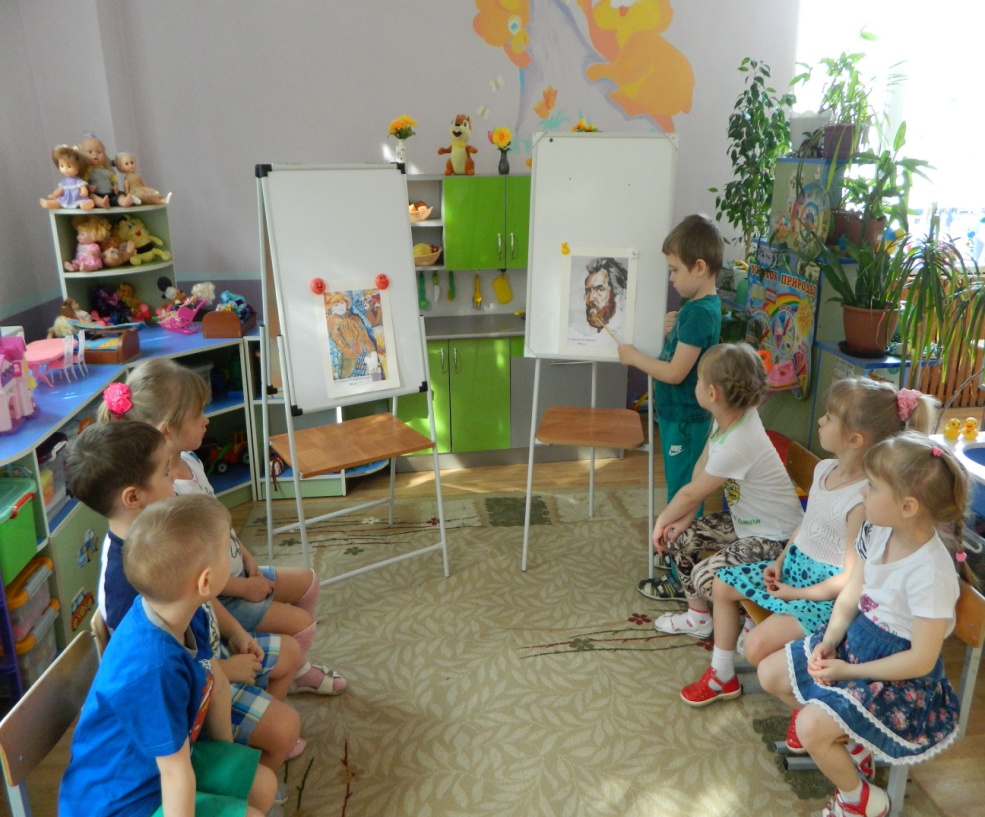 Сравнение «Автопортретов».                    ( отличия и  сходства).
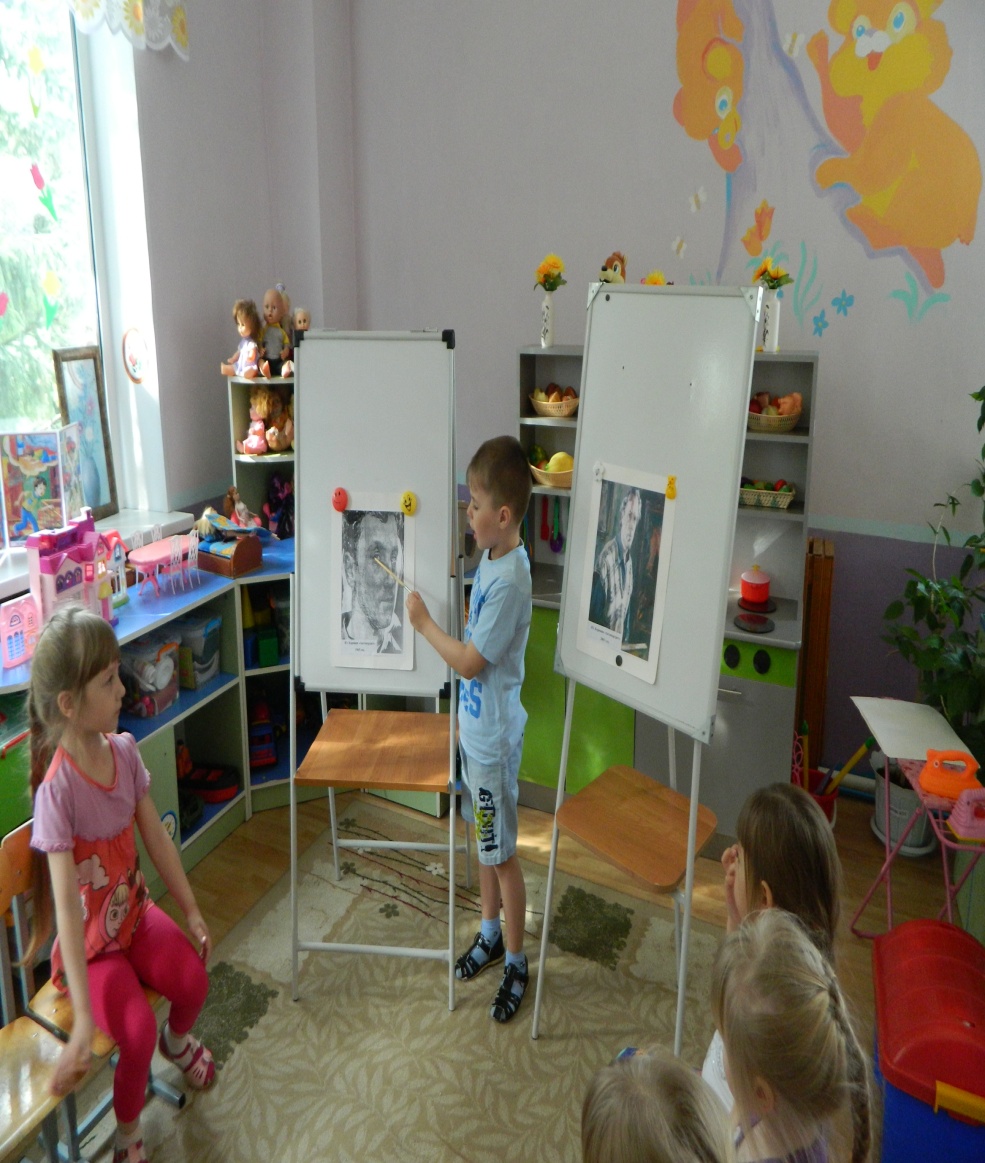 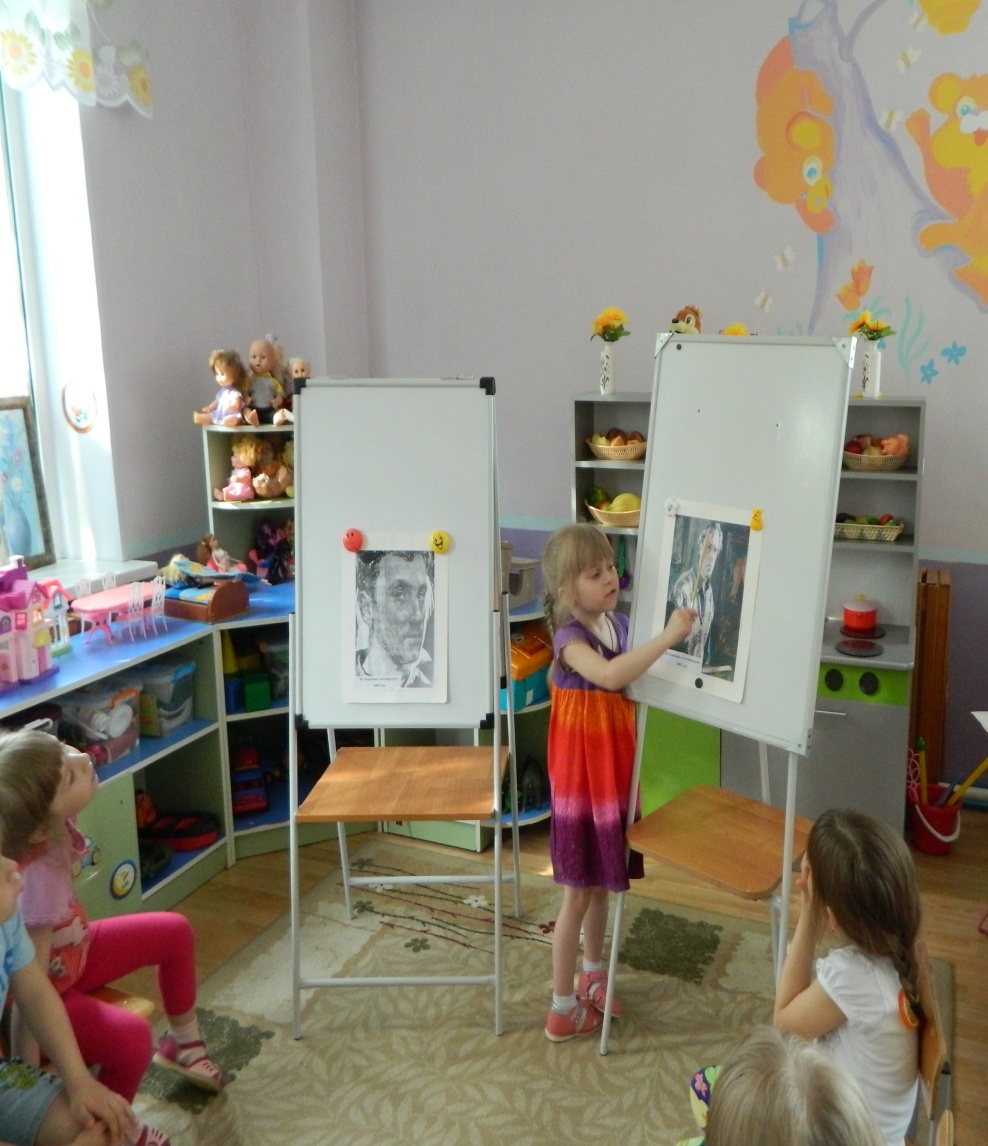 3 этап – исследовательский:
  
   Было проведено сравнение разных стилей художников: Ювеналия Коровина , Льва Нецветаева , Людмилы Слесарской. Целью этого этапа было знакомство детей с разными стилями изображения портретов.
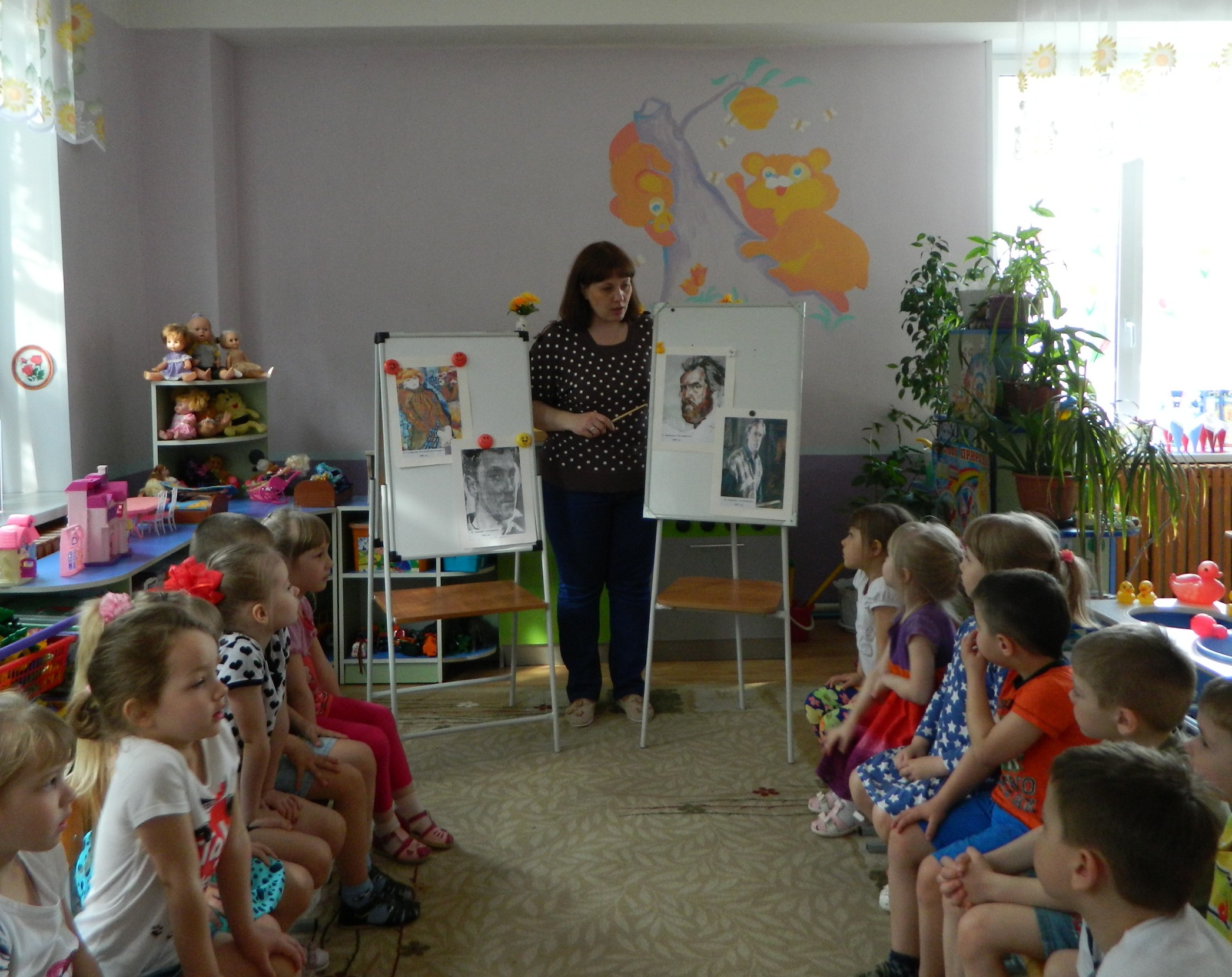 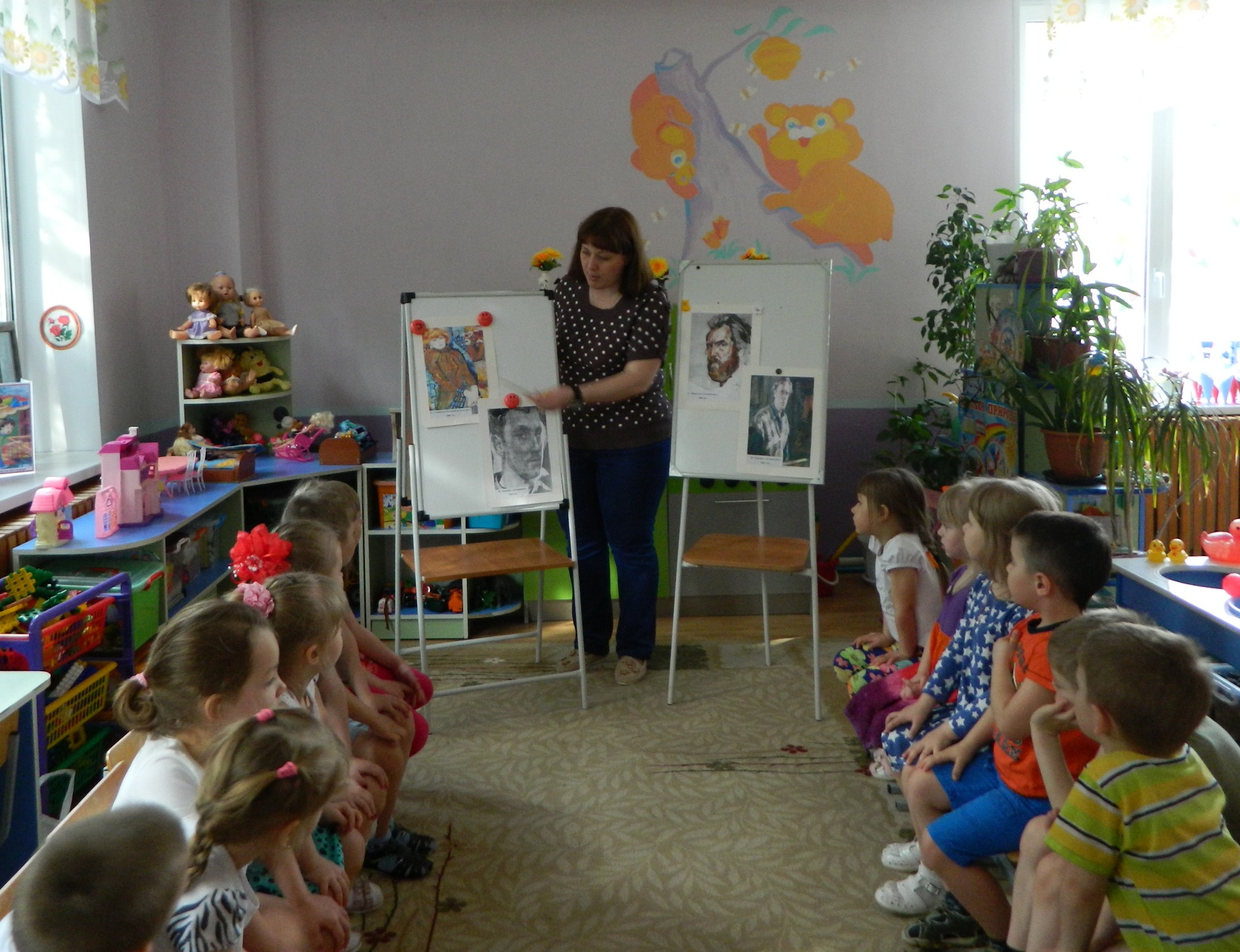 Так же проводили д/игры: «Дорисуй», «Чего не хватает», «Перевернутые картинки», «Волшебная кисточка».
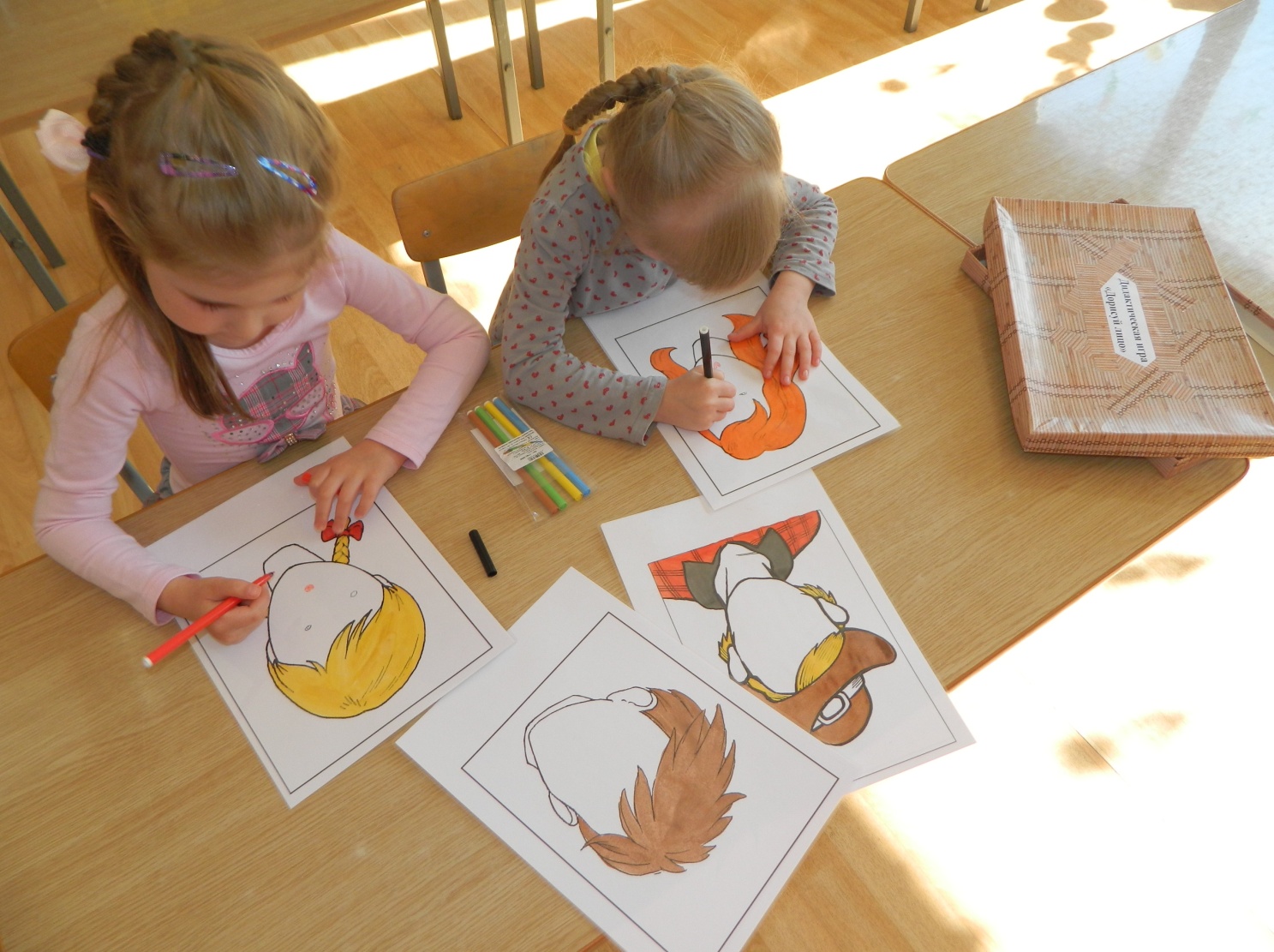 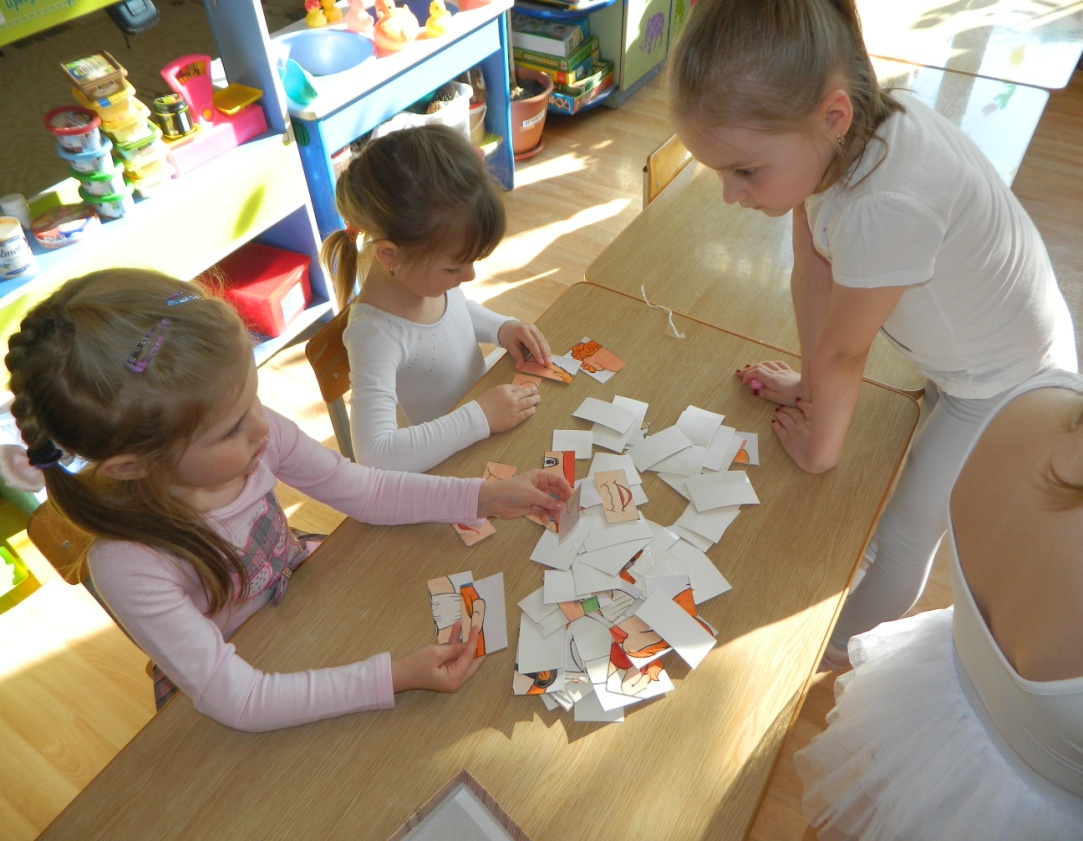 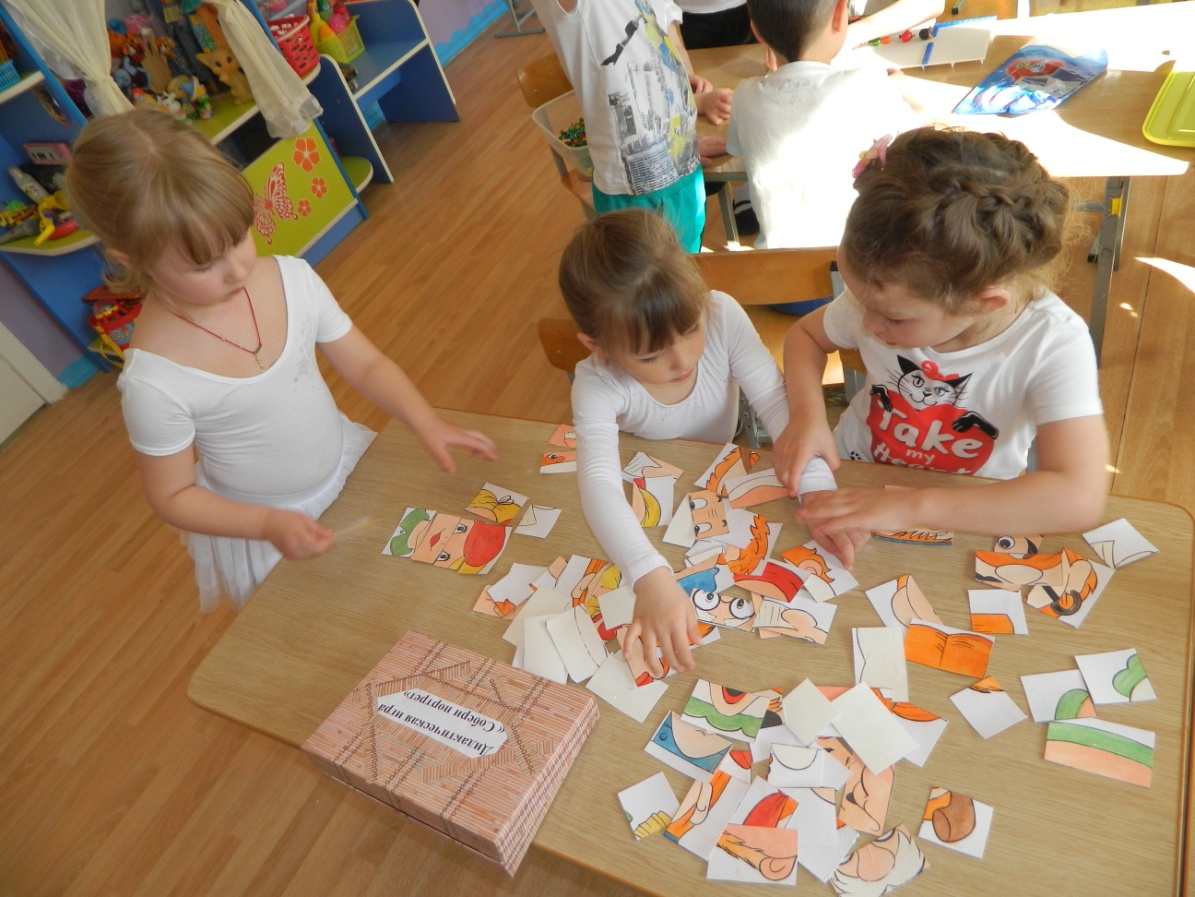 4 этап – практико-ориентированный:
На этом  этапе было проведено занятие в рамках открытого показа для слушателей ИПКПРО. Которое мы представили в виде открытого занятия, «Мастерская художника».
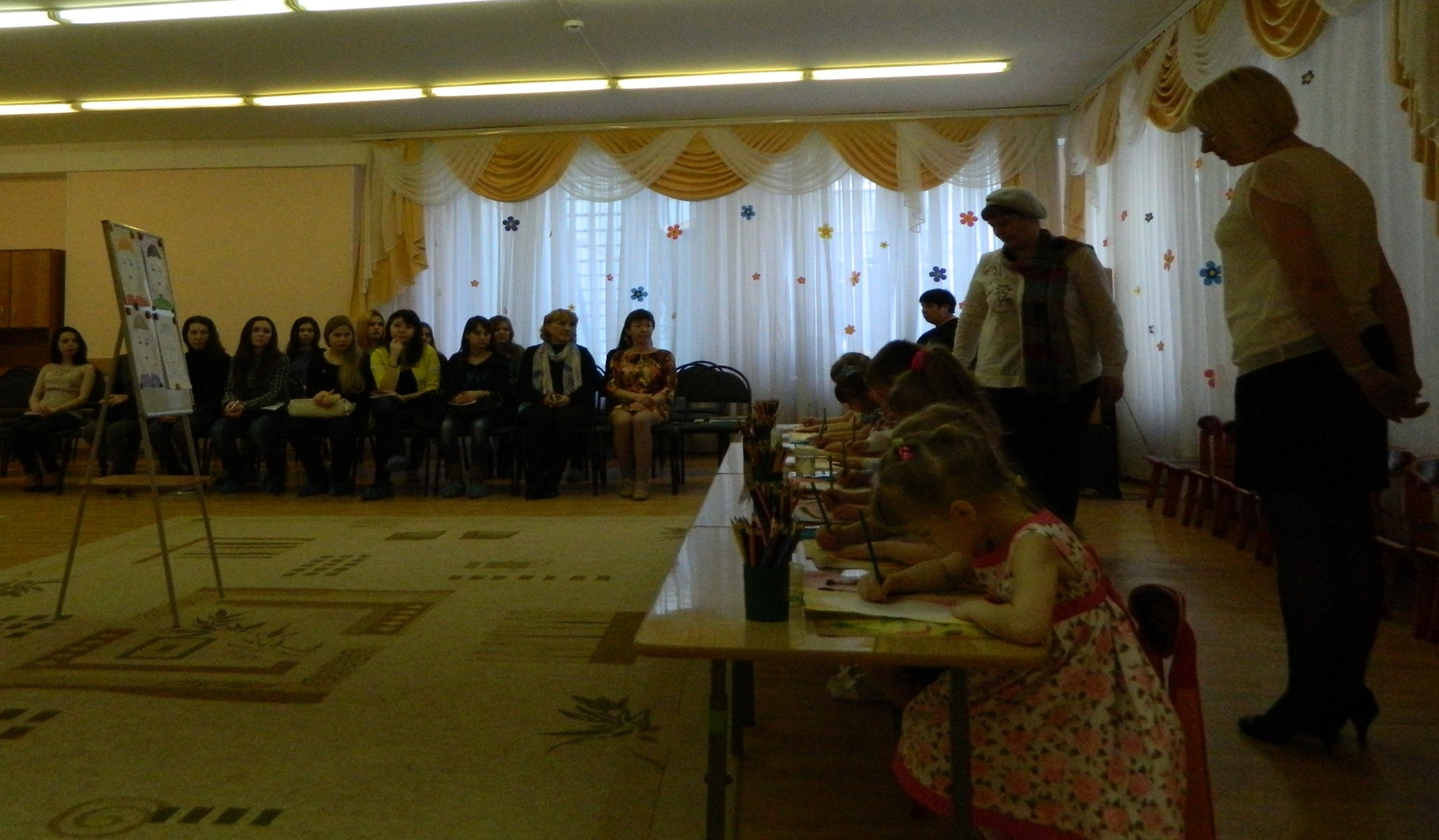 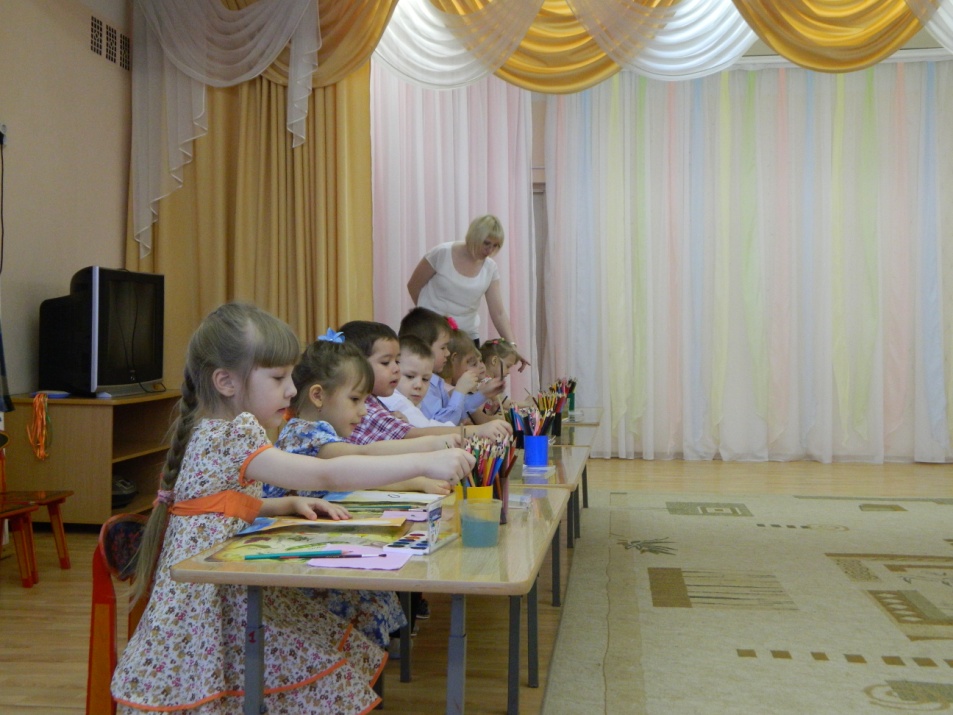 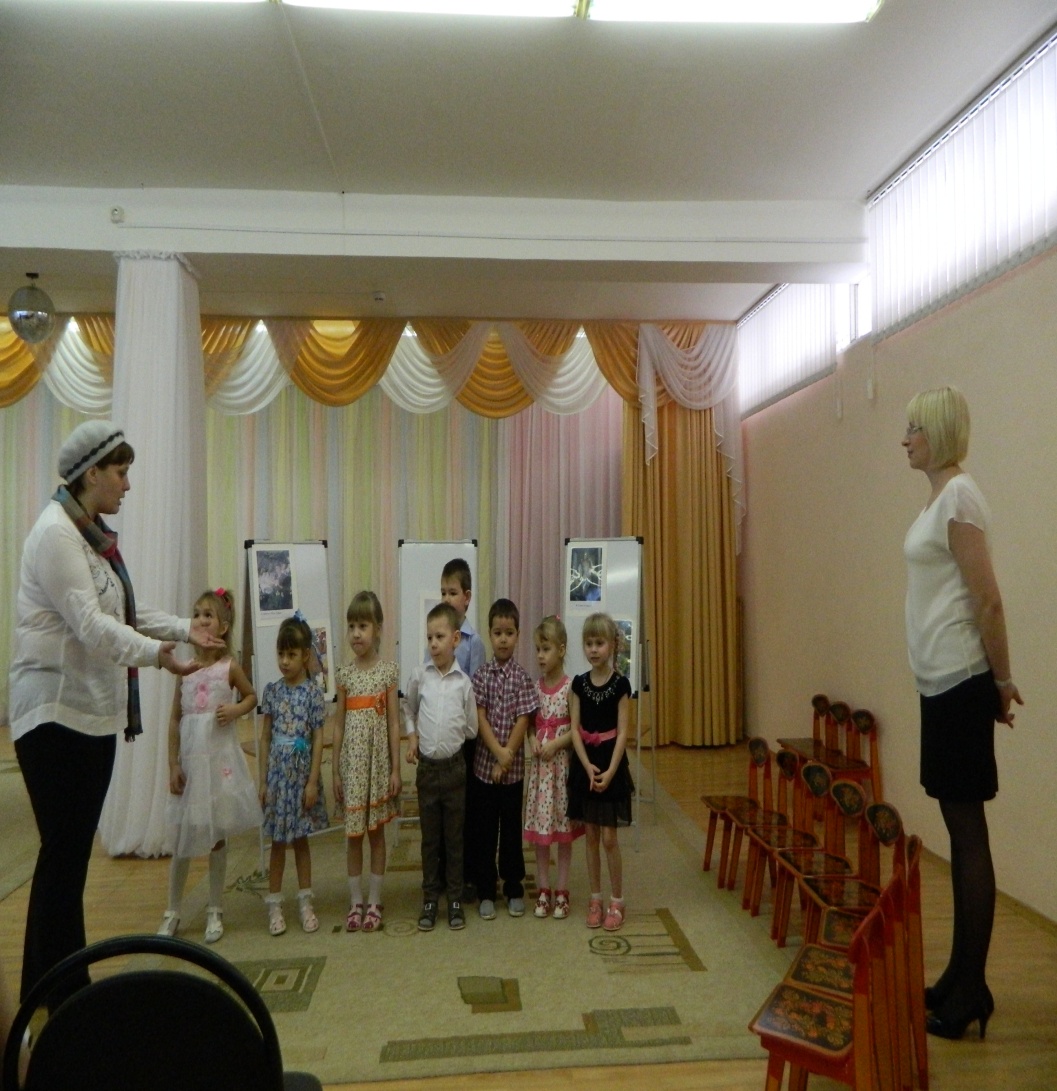 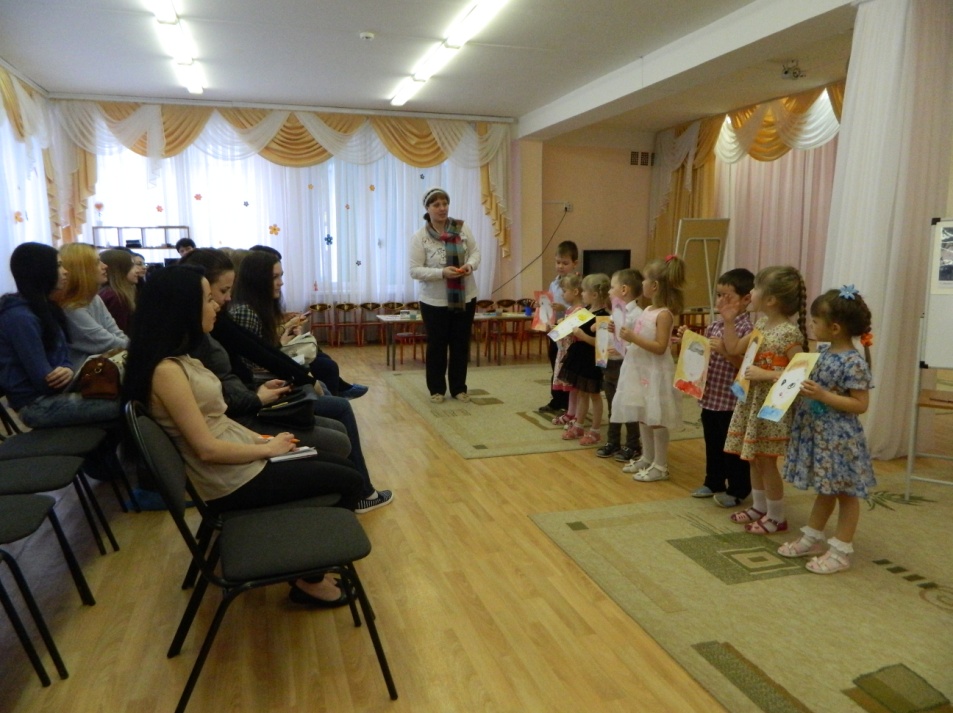 Выставка детских работ.«Любимый папочка».
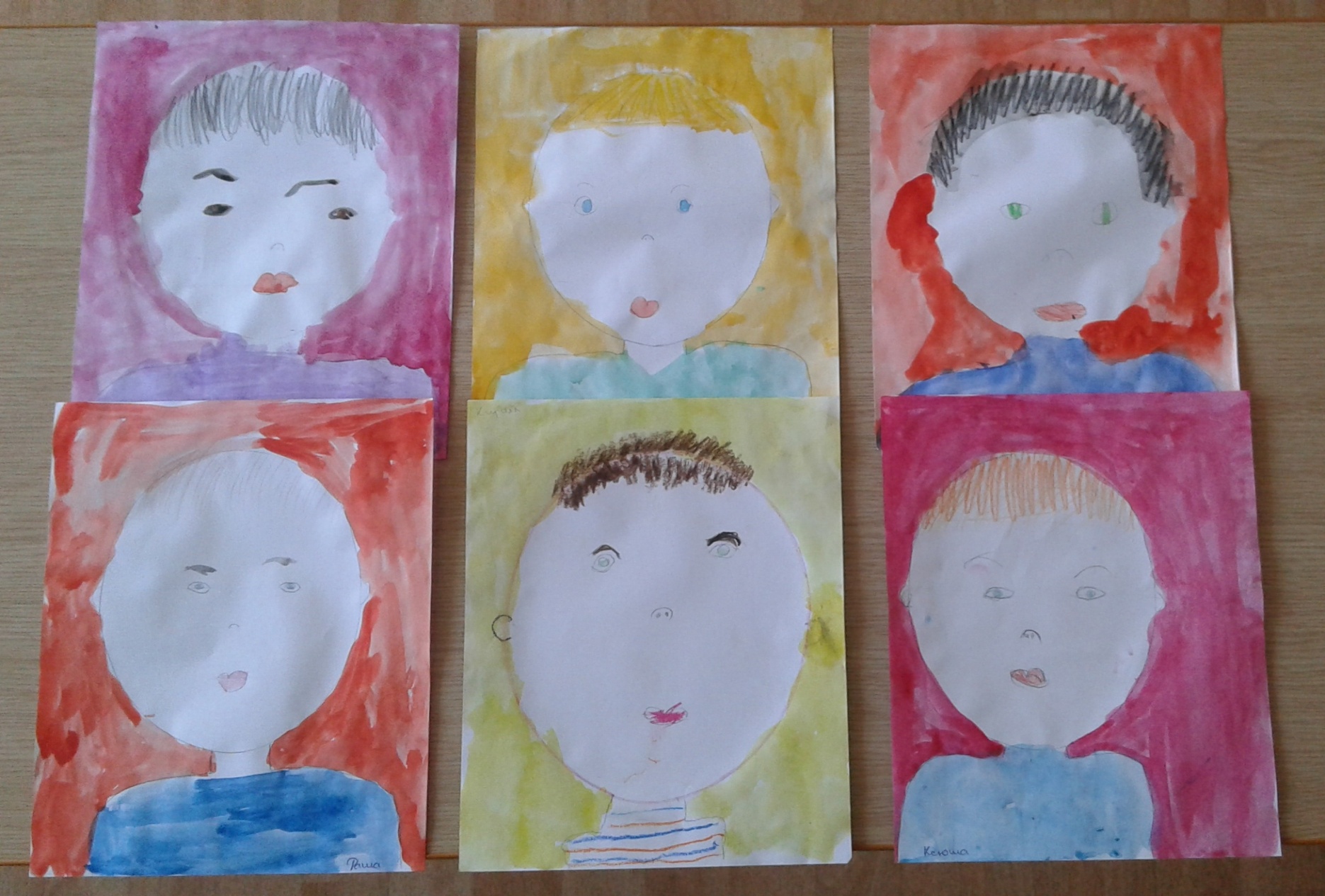 «Автопортрет».
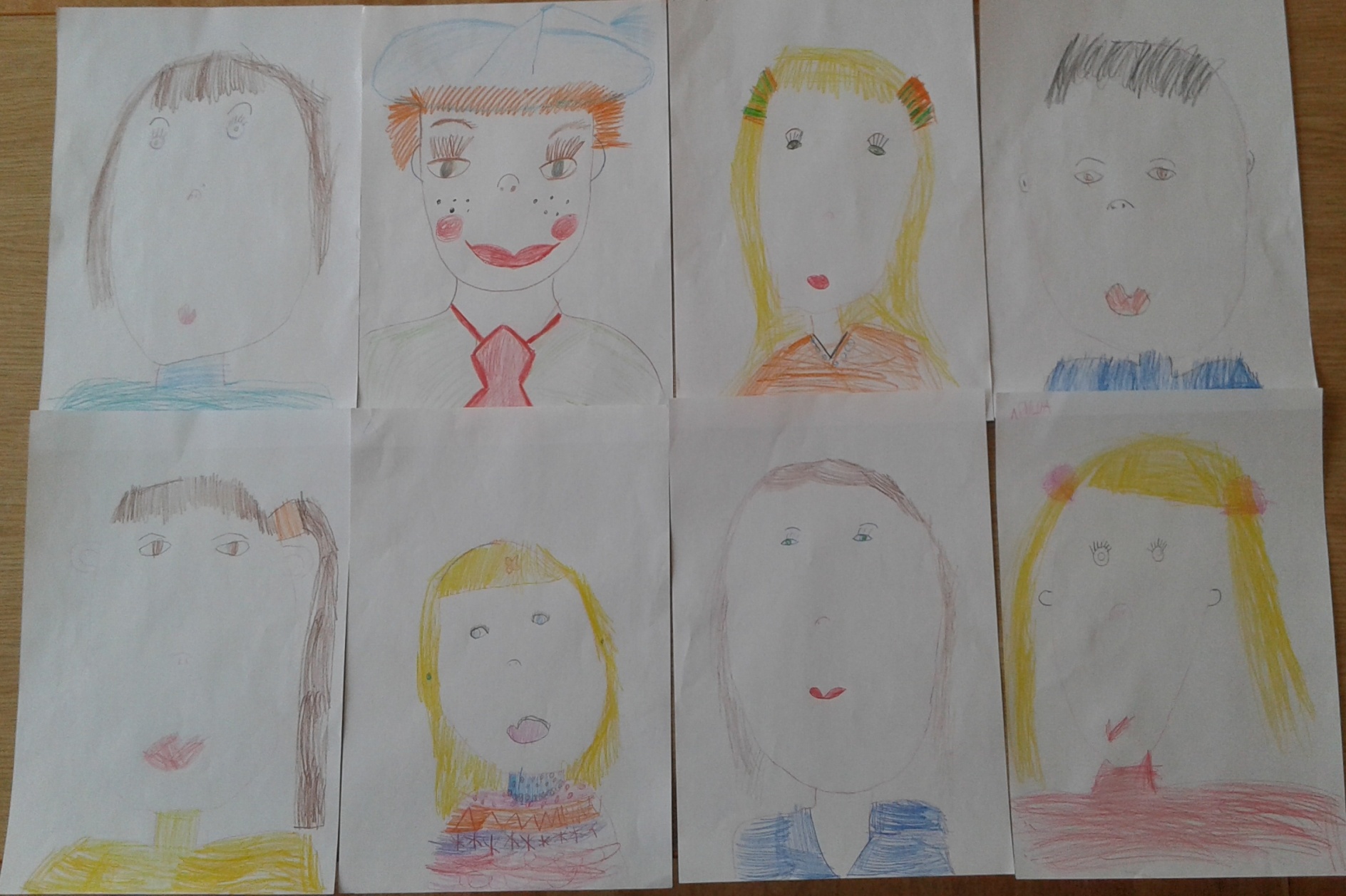 5 этап – творческий : 
  
   
    На этом  этапе было проведено занятие в рамках открытого показа для слушателей ИПКПРО. Которое мы представили в виде открытого занятия, « Автопортрет».
    Целью этого этапа – продолжать знакомство с портретной живописью ,продолжать учить любоваться своим творчеством и творчеством других детей.
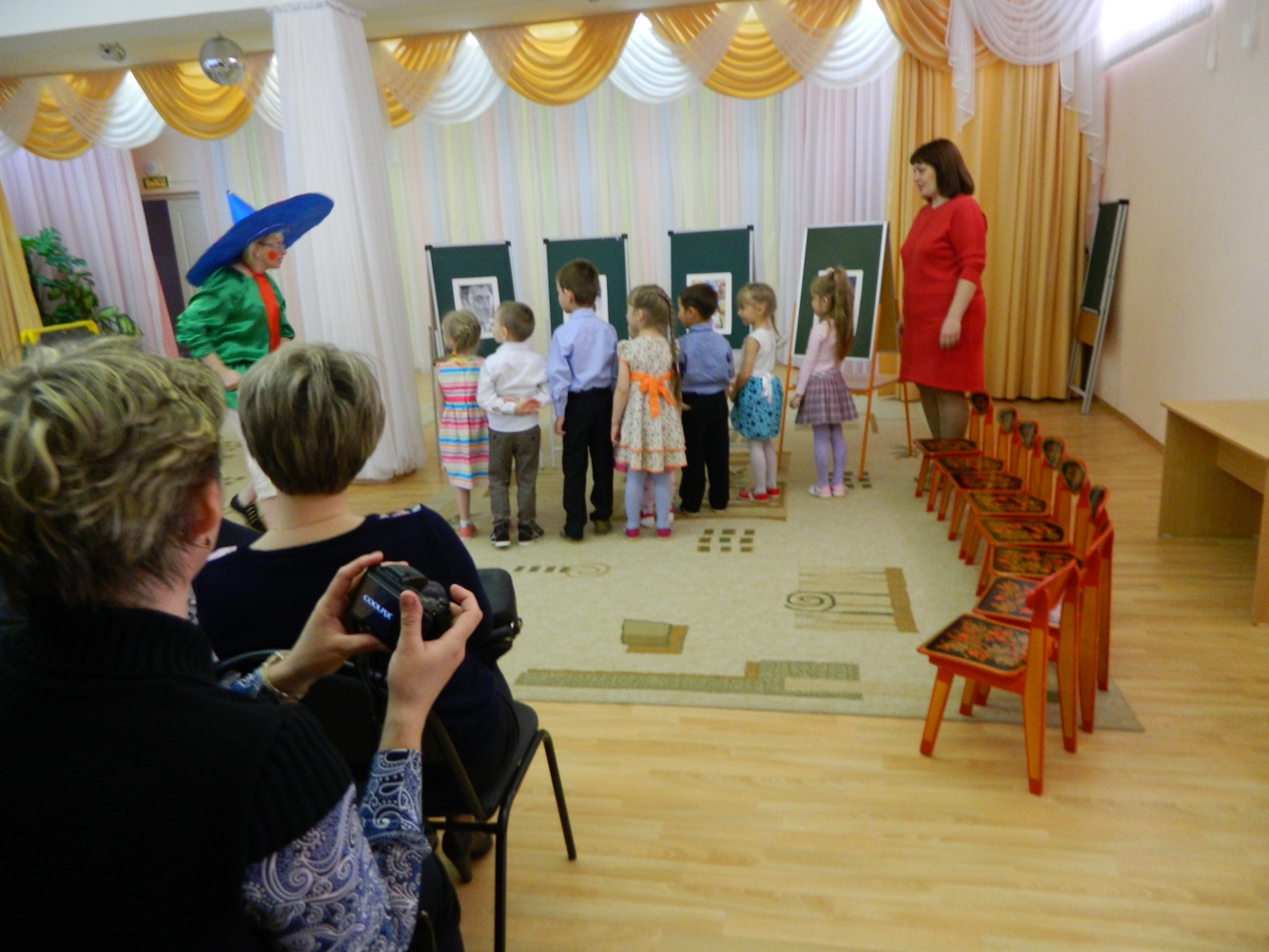 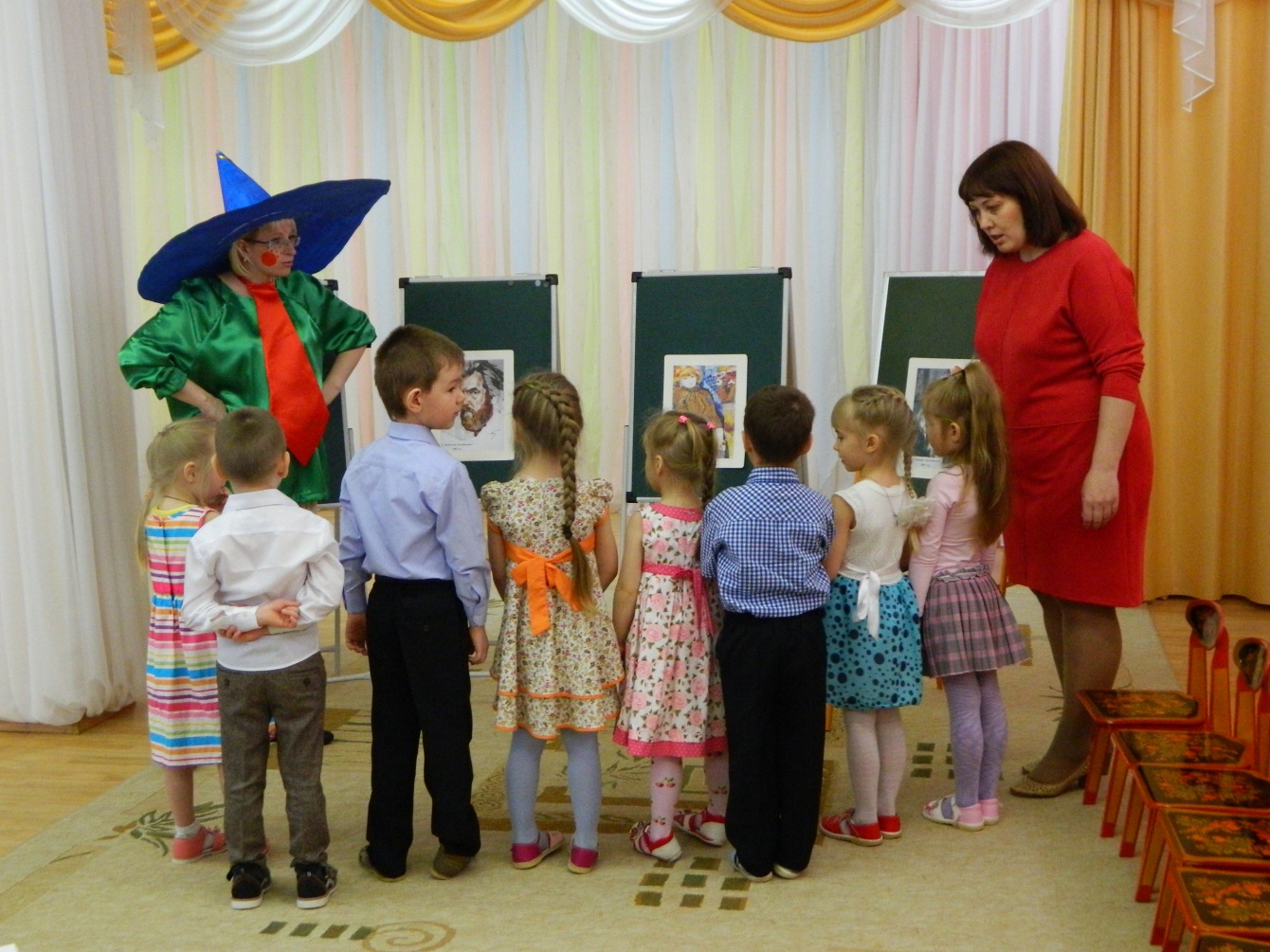 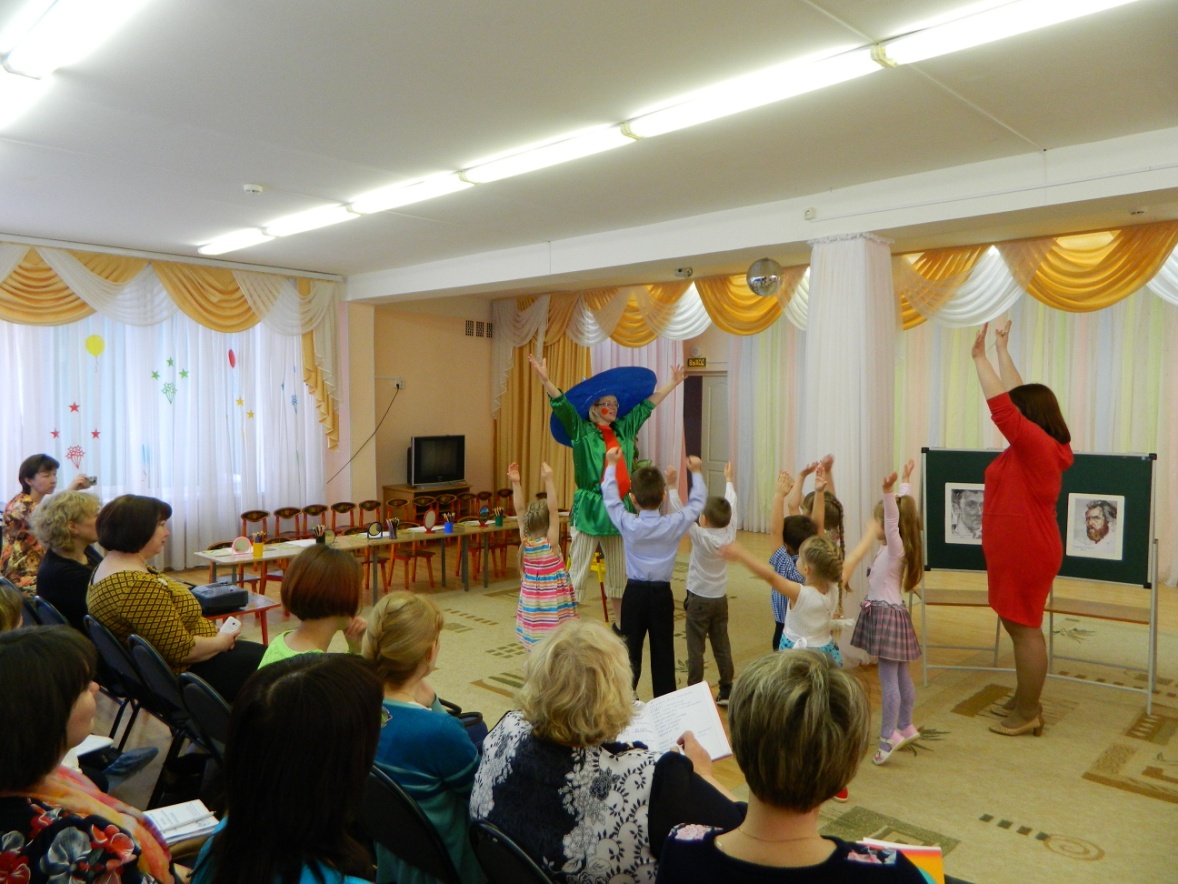 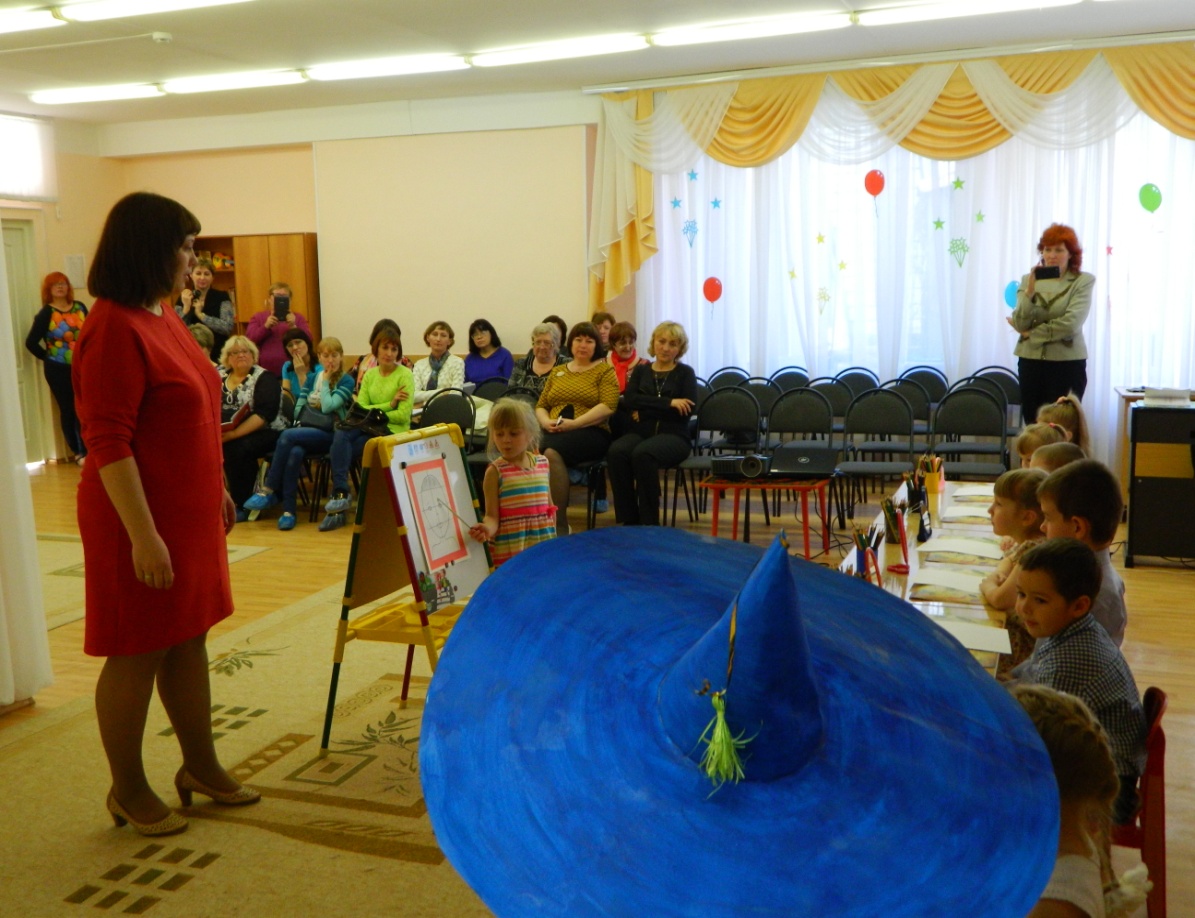 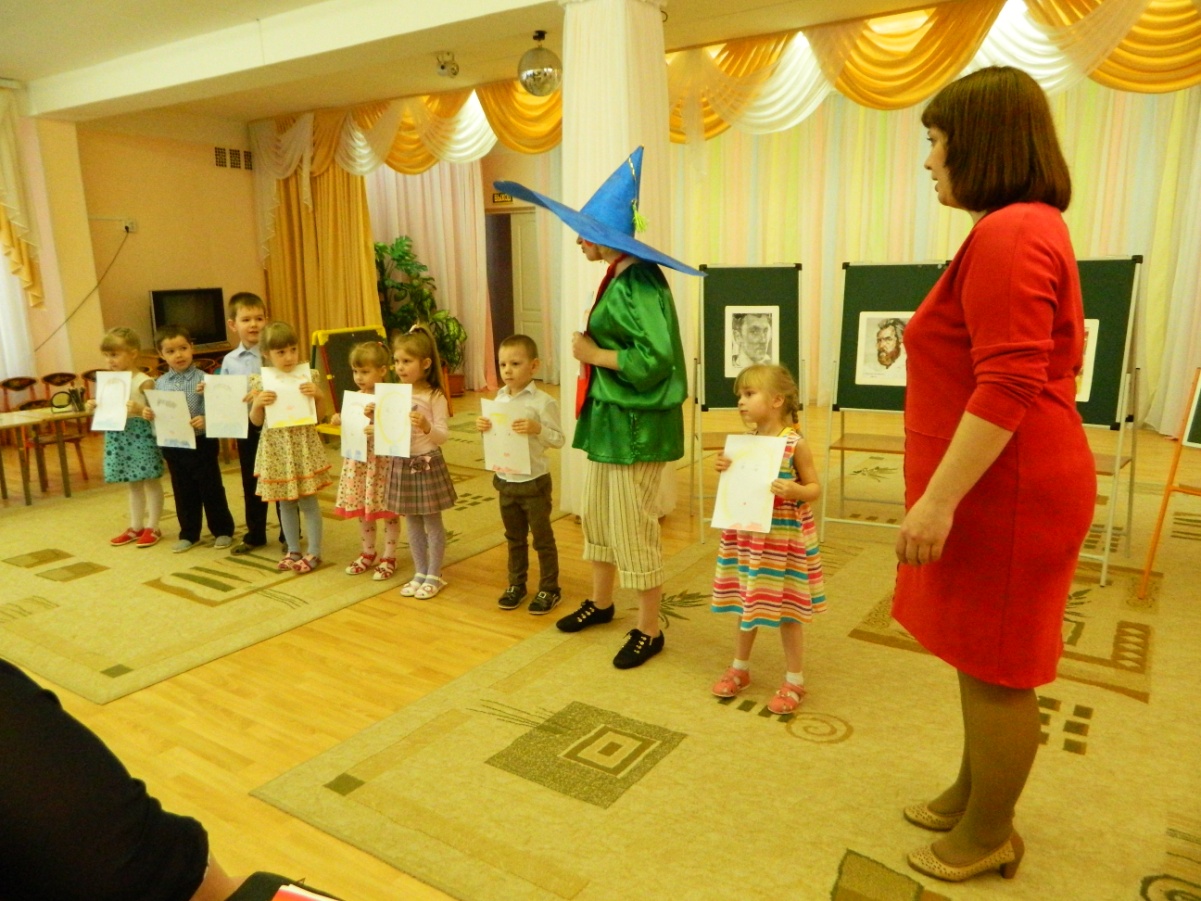 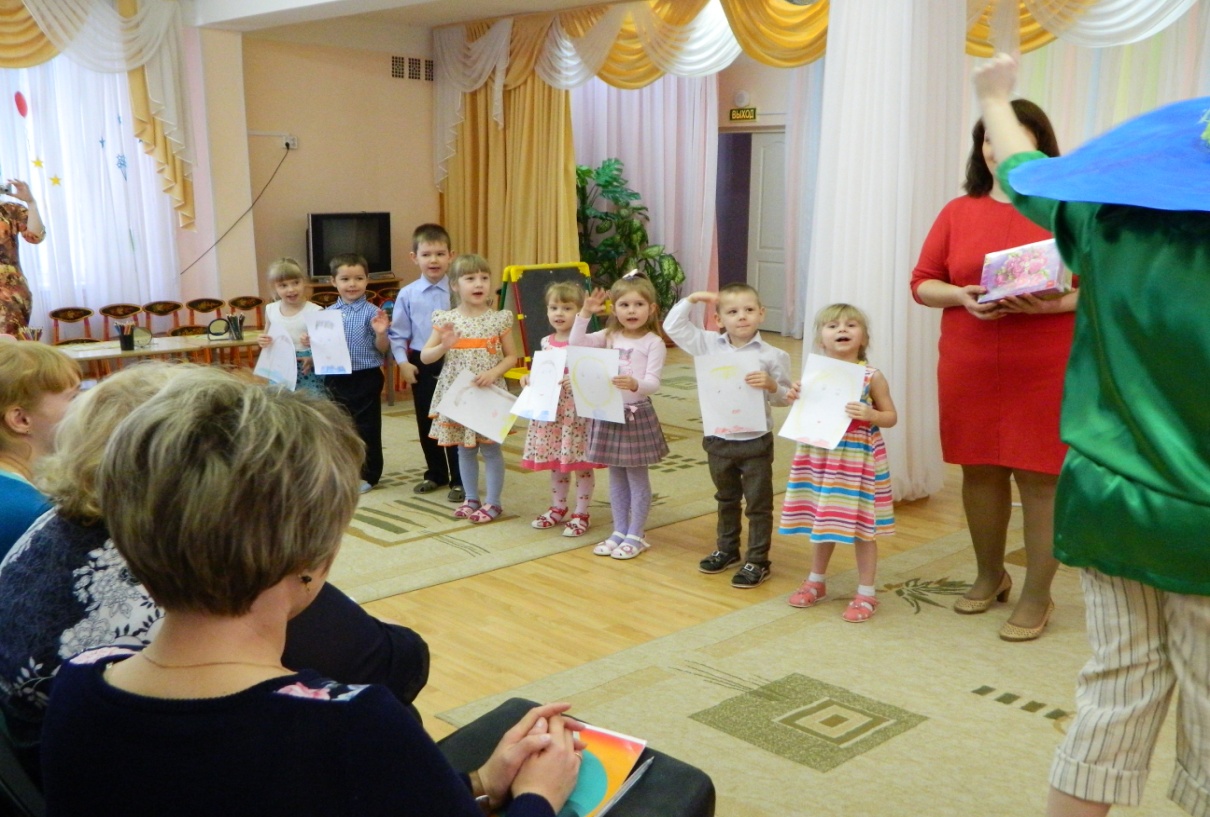 Спасибо за внимание!
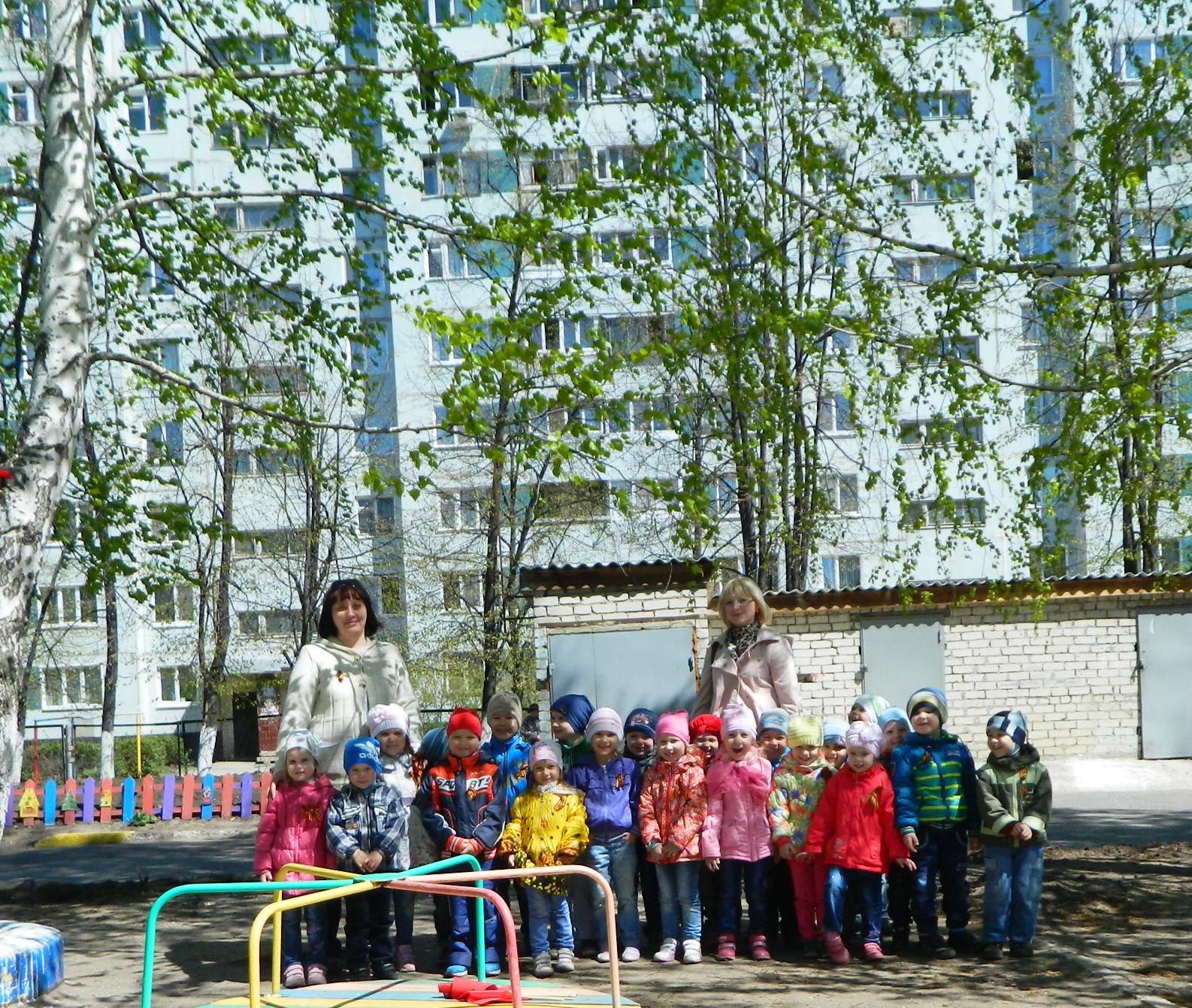